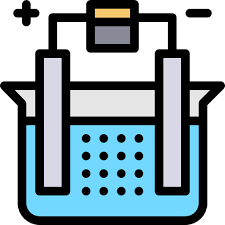 Електричний струм в електролітах. Електроліз
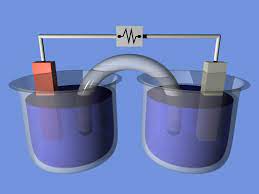 Вчитель фізики Капоріна Ольга
ЗОШ№3 Горішньоплавнівської міської ради
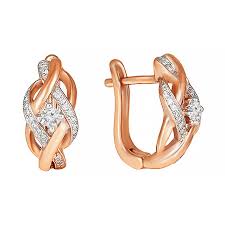 Проблемне питанняЯк створюються позолочені і посріблені прикраси? Як отримати хромовані предмети?Як ви думаєте чи проводить вода електричний струм?
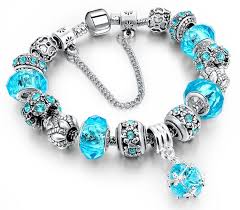 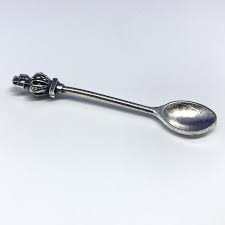 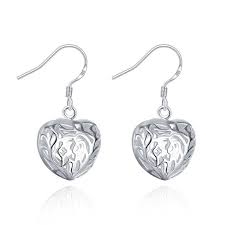 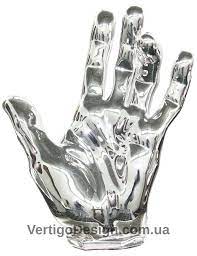 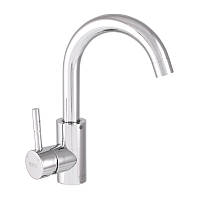 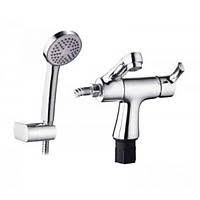 Чи проводять рідини електричний струм?
Якщо проводять, то які саме частинки є заряджені?
Електричний струм – це напрямлений (упорядкований) рух частинок, які мають електричний заряд
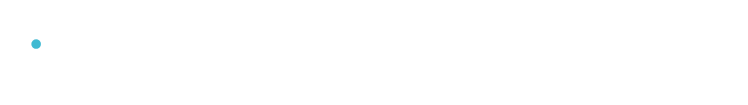 Чи проводить водний розчин
 кухонної солі електричний струм?
Електроліти – речовини, водні розчини або розплави яких проводять електричний струм
Що відбувається в розчині електроліту коли електричне поле відсутнє?
струм?
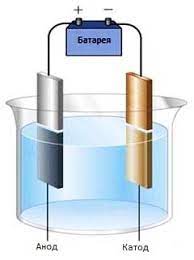 Дисоціація молекул електролітів відбувається в наступній послідовності:
а) орієнтація молекул води навколо полюсів молекули електроліту;
б) гідратація молекули електроліту;
в) розпад її на гідратовані іони.
Електролітична дисоціація – це розпад речовин на йони внаслідок дії полярних молекул розчинника
Рекомбінація – 
процес з'єднання йонів 
у нейтральні молекули
Електричний струм у розчинах і розплавах електролітів – це напрямлений рух вільних йонів
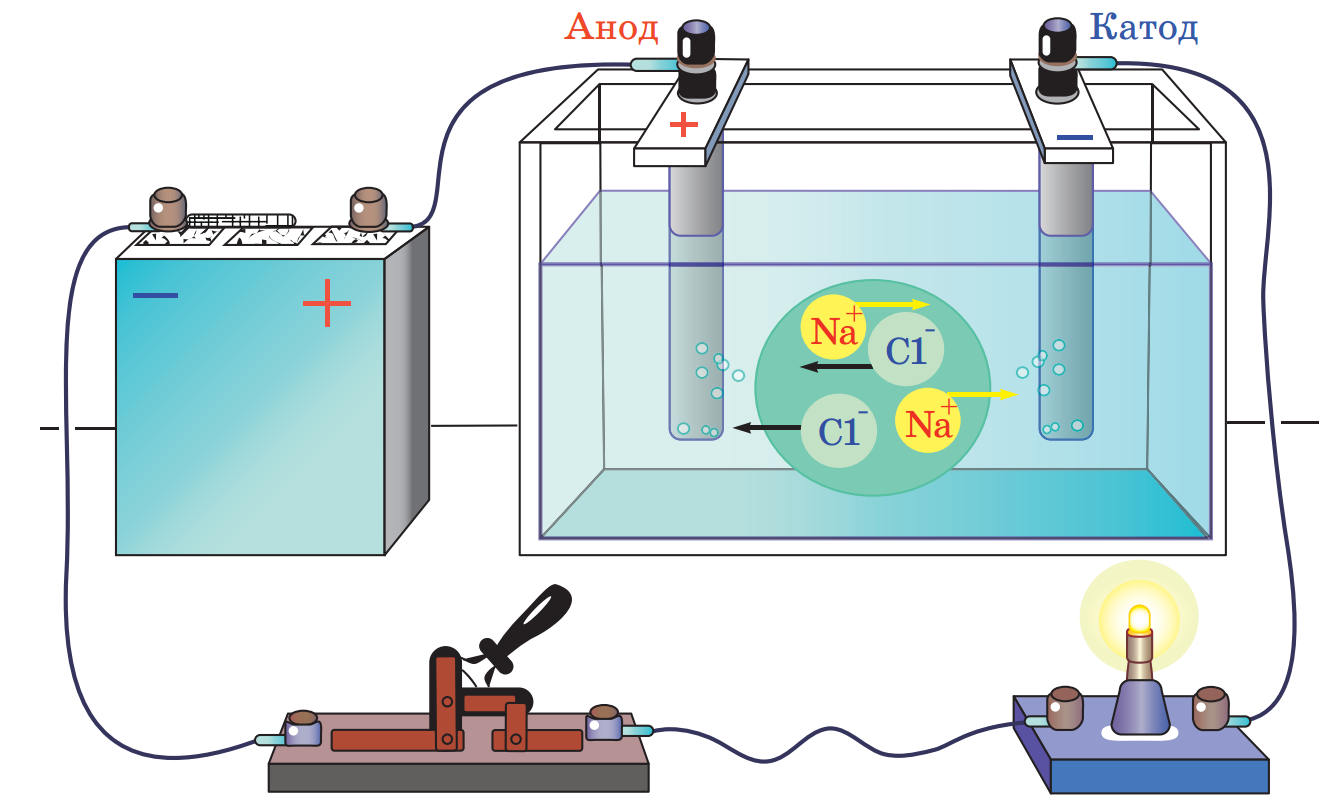 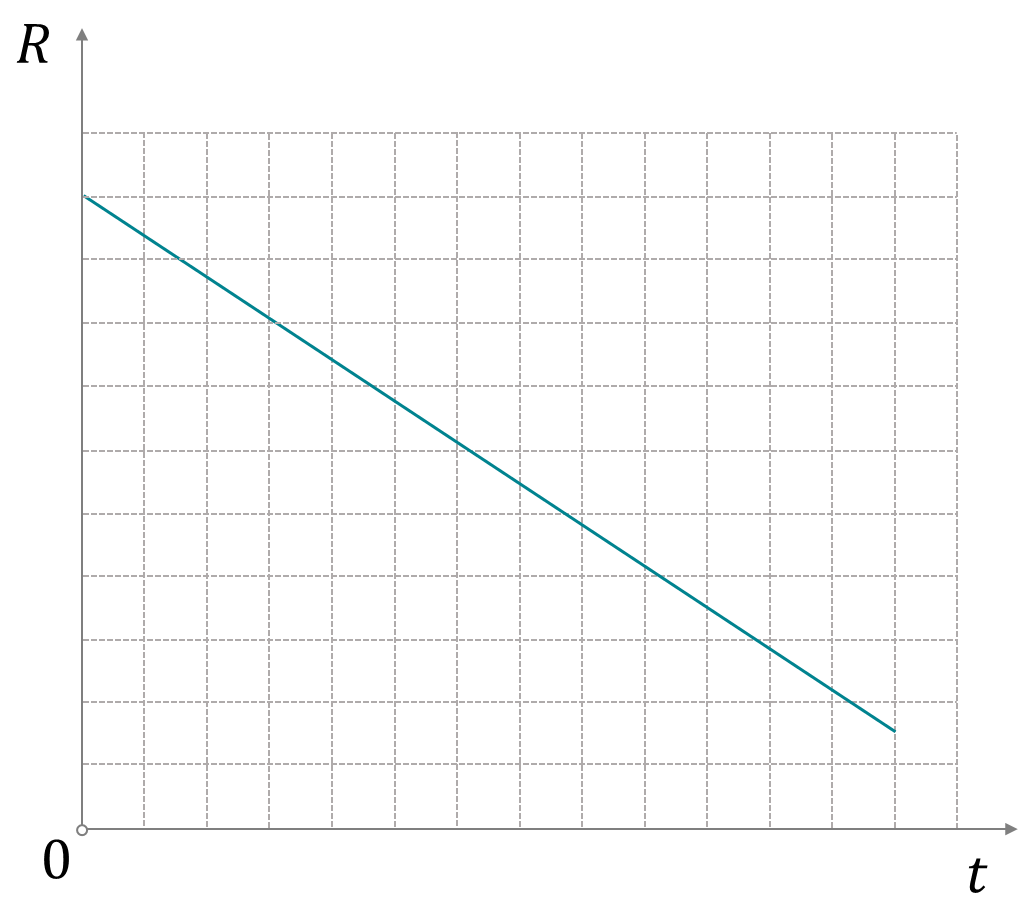 При нагріванні електроліту сила струму збільшується, отже опір зменшується.
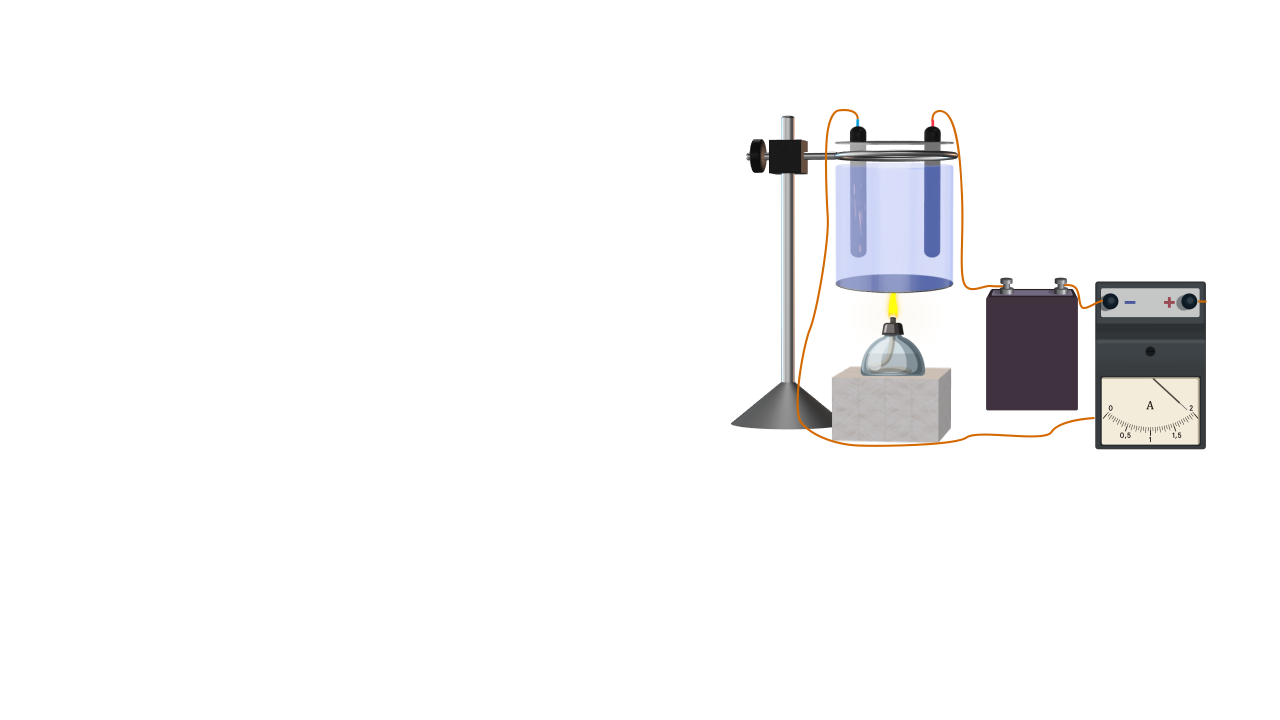 Якщо в розчині створити електричне поле, то позитивно заряджені йони (катіони) рухатимуться до катода, а негативно заряджені йони (аніони) — до анода
Електроліз – це процес виділення речовин на електродах, пов'язаний з окисно-відновними реакціями, які відбуваються на електродах під час проходження струму. (Так говорят фізики)
Перший закон електролізу 
(перший закон Фарадея):
Маса речовини, яка виділяється на електроді 
під час електролізу, прямо пропорційна силі струму I та часу t його проходження через електроліт:
Майкл Фарадей (1791-1867)У 1833-1834 рр. експериментально встановив кількісні співвідношення явища електролізу
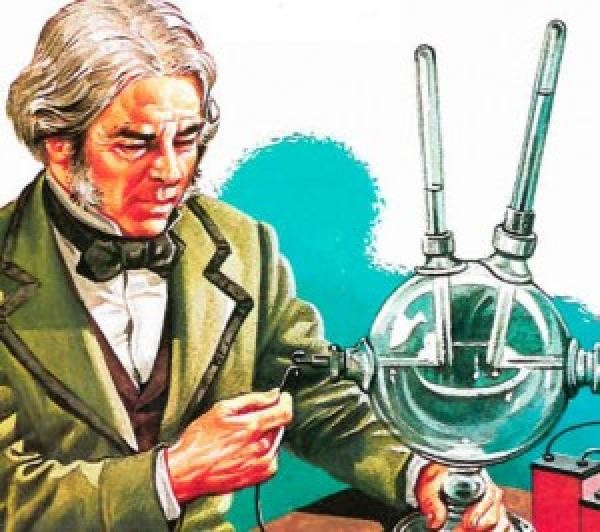 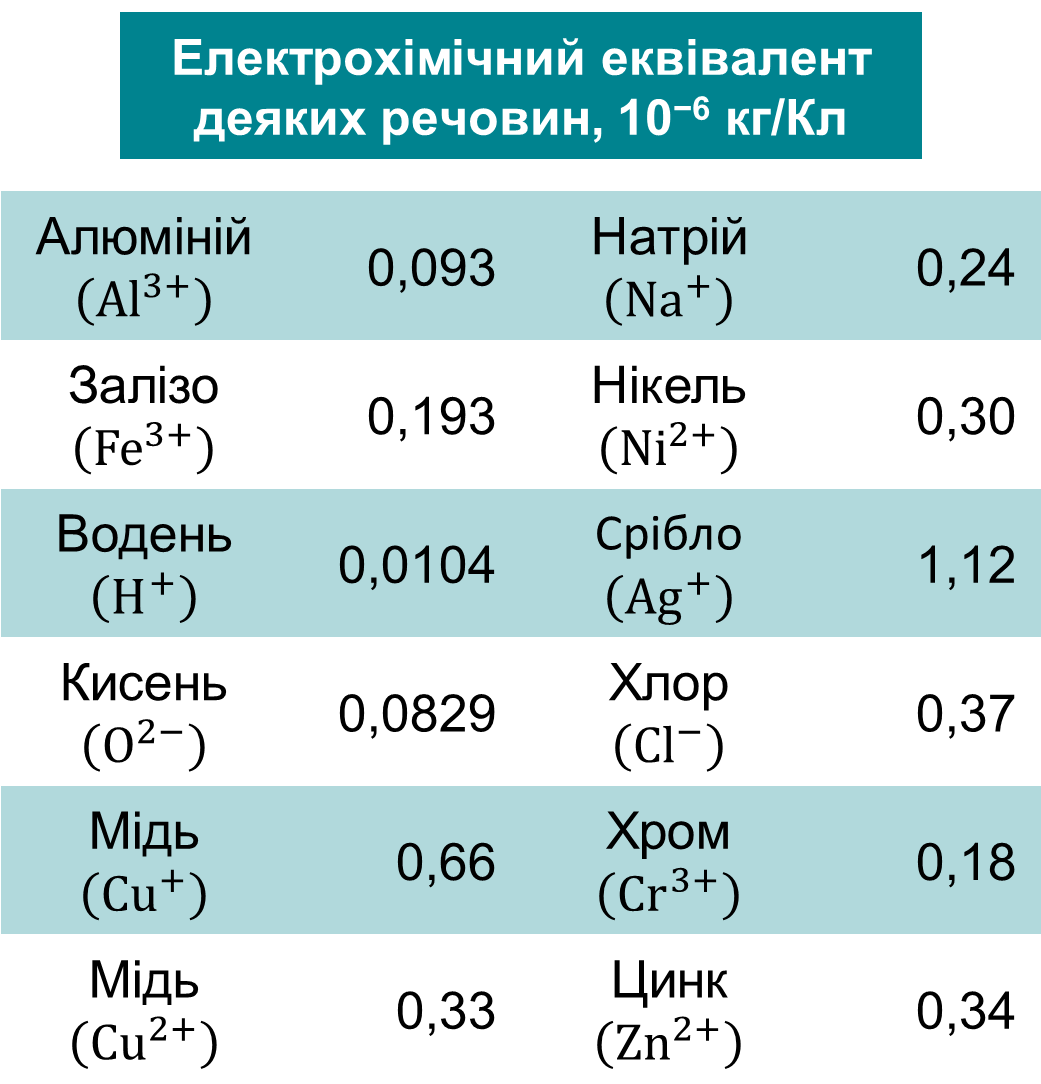 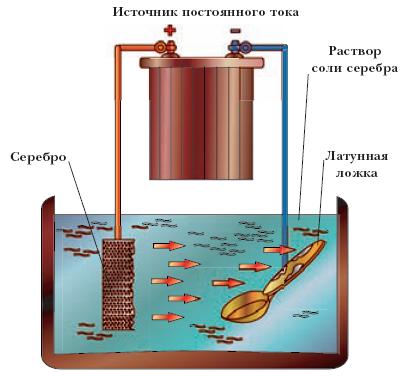 ЗАСТОСУВАННЯ ЕЛЕКТРОЛІЗУГальваностегія – електролітичний спосіб покриття виробу тонким шаром металу
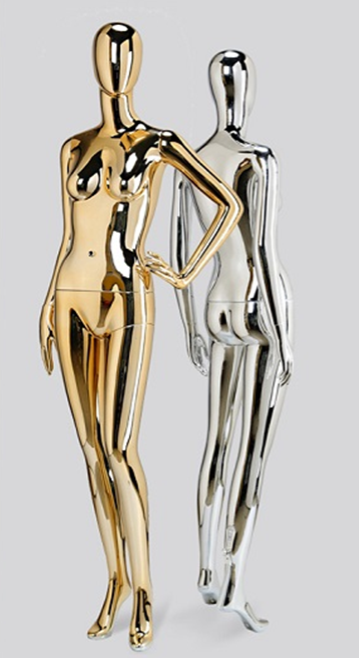 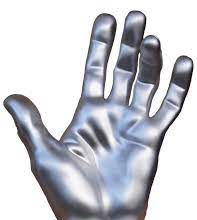 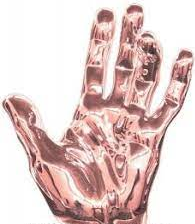 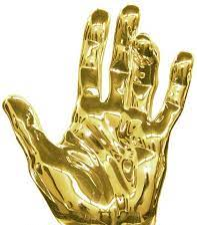 Зазвичай гальванізують цинком, міддю, хромом та нікелем
ЗАСТОСУВАННЯ ЕЛЕКТРОЛІЗУГальванізація у промисловості- застосовується для зміцнення металевої поверхні виробів і захисту від корозії
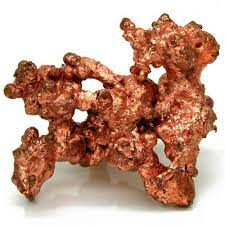 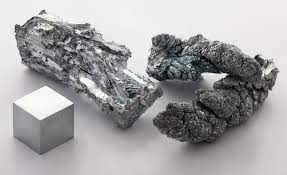 Цинк
Мідь
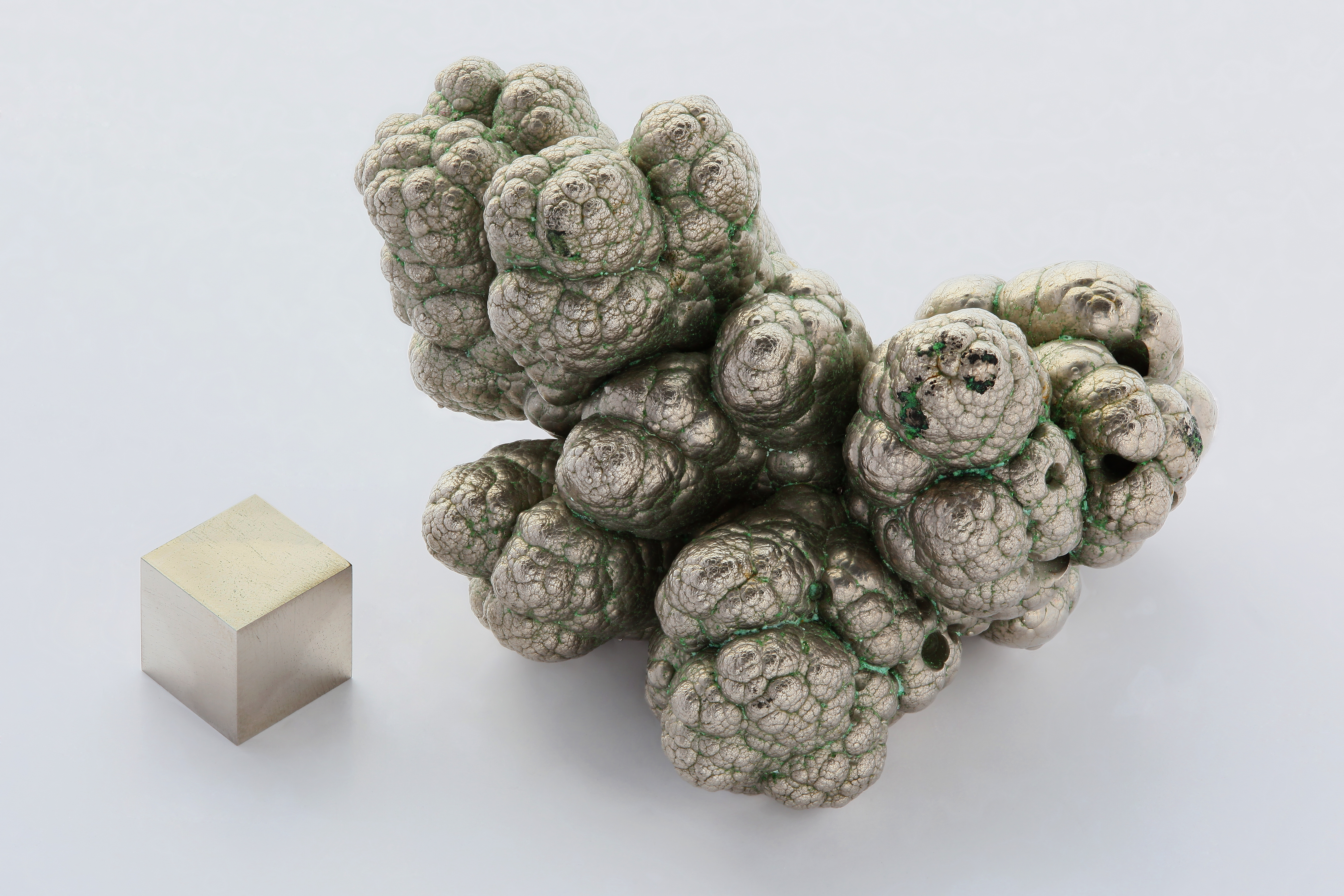 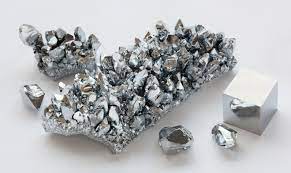 Хром
Нікель
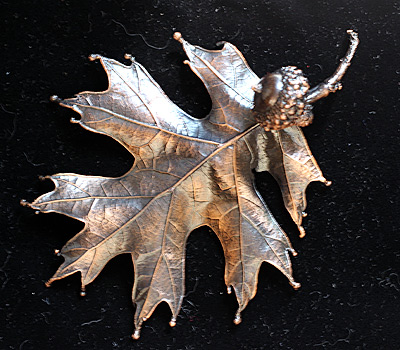 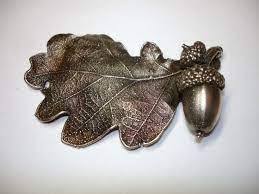 ЗАСТОСУВАННЯ ЕЛЕКТРОЛІЗУГальванопластика – це отримання за допомогою електролізу точних копій рельєфних виробів
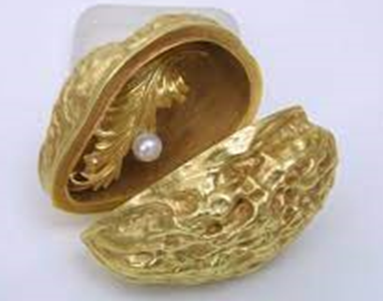 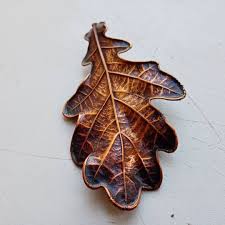 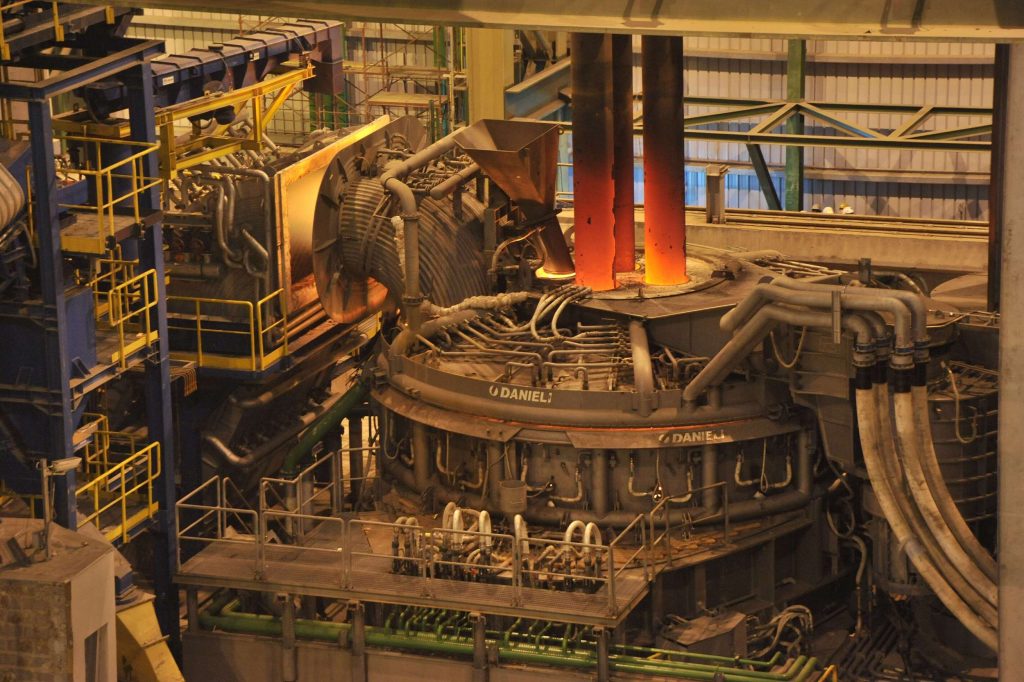 ЗАСТОСУВАННЯ ЕЛЕКТРОЛІЗУВиробництво металівцинк, алюміній, мідь, натрій, магній берилій з відповідних розплавів руд
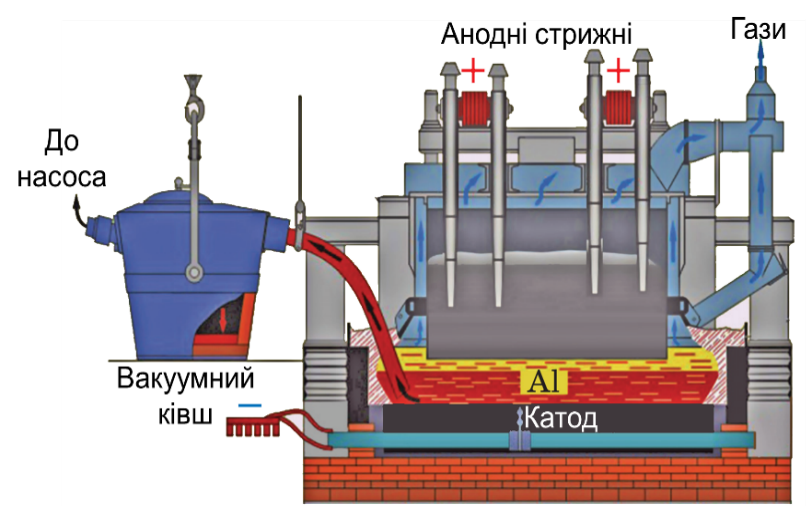 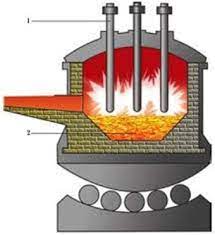 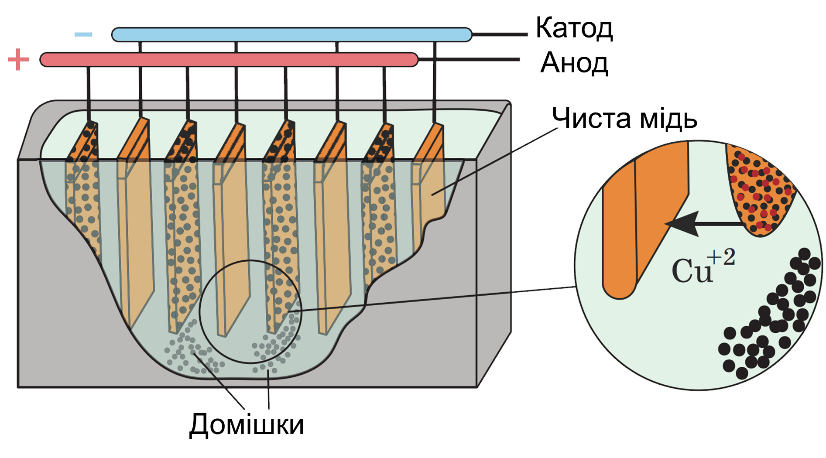 ЗАСТОСУВАННЯ ЕЛЕКТРОЛІЗУРафінування металів-очищення металів за допомогою електролізу. Більшість кольорових металів
1. Визначте силу струму під час електролізу, якщо за 10 хв на катоді відклалося 0,316 г міді.
2. Визначте електрохімічний еквівалент речовини, якщо при проходженні через розчин електроліту струму силою 1 А протягом 2 год на катоді виділилося 8,05 г речовини
Розв’язування задач
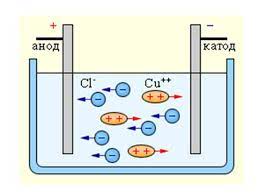 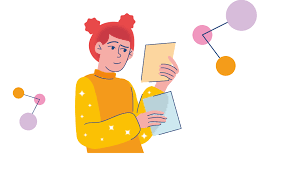 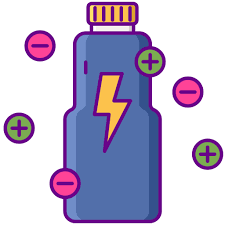 Домашнє завданняОпрацювати § 6,Вправа № 6 (2, 3)